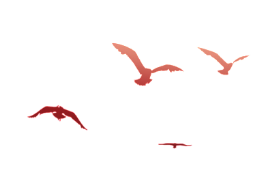 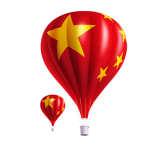 全民国家安全教育日
全民国家安全教育日
近年来，在日常生活中，危害国家安全的案件层出不穷，比如无意中为国外间谍当向导而泄密、军迷在社交网站晒资料泄密、国家机关工作人员朋友圈发涉密信息等。
所以国家安全，和我们每个人的生活，息息相关。
增强国家安全意识  共同维护国家安全
何为国家安全？
2018年4月15日，是《中华人民共和国国家安全法》颁布实施以来的第三个全民国家安全教育日。 也许您觉得这部法律很陌生，国家安全，这话题太大了，与咱们普通老百姓的生活，离得太远。 然而，事实上，真的如此吗？
近年来，在日常生活中，危害国家安全的案件层出不穷，比如无意中为国外间谍当向导而泄密、军迷在社交网站晒资料泄密、国家机关工作人员朋友圈发涉密信息等。
“
国家安全
和我们每个人的生活
息息相关
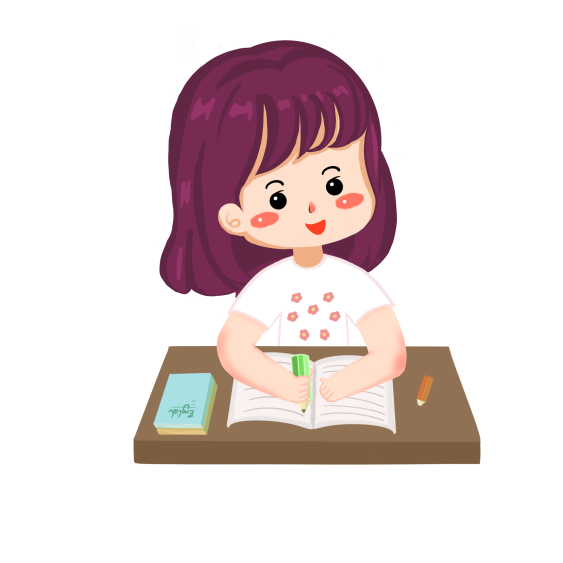 01
何为国家安全？
02
当前国际国内形势
03
危害国家安全的行为及相关罪名
04
05
如何维护国家安全
谁来保卫国家安全？
目 录
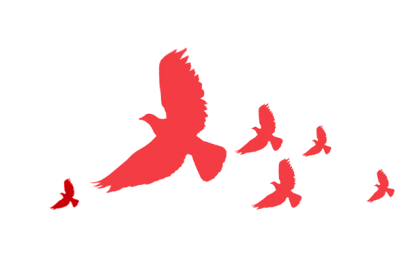 01
何为国家安全？
何为国家安全？
增强国家安全意识  共同维护国家安全
近年来，在日常生活中，危害国家安全的案件层出不穷，比如无意中为国外间谍当向导而泄密、军迷在社交网站晒资料泄密、国家机关工作人员朋友圈发涉密信息等。
所以国家安全，和我们每个人的生活，息息相关。
何为国家安全？
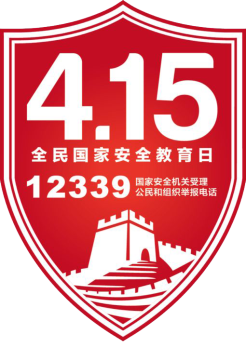 全民国家安全教育日
2015年7月1日，第十二届全国人民代表大会常务委员会第十五次会议通过了《中华人民共和国国家安全法》， 该法自公布之日起施行。国家安全法第14条规定：每年4月15日为全民国家安全教育日。
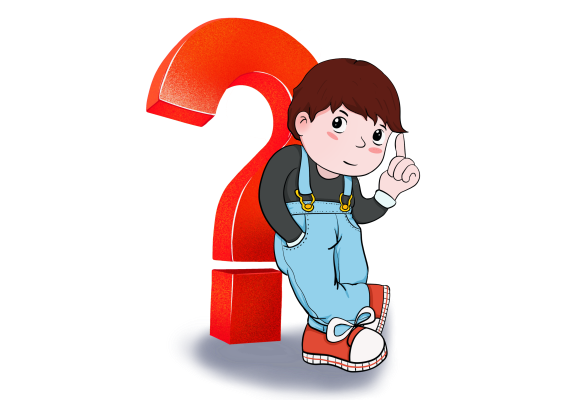 什么是国家安全？
根据《国家安全法》第2条规定，国家安全是指国家政权、主权、统一和领土完整、人民福祉、经济社会可持续发展和国家其他重大利益相对处于没有危险和不受内外威胁的状态，以及保障持续安全状态的能力。
何为国家安全？
国家安全包括哪些方面？
为了体现总体国家安全观的要求，《中华人民共和国国家安全法》从政治安全、国土安全、军事安全、经济安全、文化安全、社会安全、科技安全、信息安全、生态安全、资源安全、核安全等11个领域 对国家安全任务进行了明确。
政治安全
国土安全
军事安全
经济安全
文化安全
科技安全
信息安全
社会安全
生态安全
资源安全
核安全
何为国家安全？
什么是12339？
2015年11月，全国国家安全机关向社会发出通告，12339，是国家安全机关受理公民和组织举报电话。
这条热线是由国家安全部设立的，以方便公民和组织向国家安全机关举报间谍行为或线索。
12339
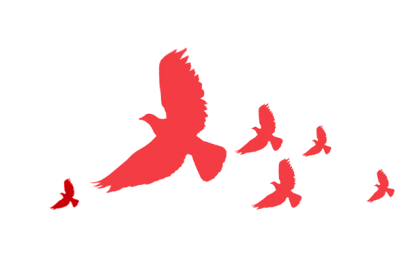 02
当前国际国内形势
当前国际国内形势
增强国家安全意识  共同维护国家安全
近年来，在日常生活中，危害国家安全的案件层出不穷，比如无意中为国外间谍当向导而泄密、军迷在社交网站晒资料泄密、国家机关工作人员朋友圈发涉密信息等。
所以国家安全，和我们每个人的生活，息息相关。
当前国际国内形势
和平与发展是当今世界的主题，经济全球化进程的加快，为我国的现代化建设提供了动力和机遇，使国家综合实力不断得到增强，但随着社会的发展，国际政治、经济、军事、文化、科技安全领域的传统和非传统安全因素也逐渐增多。
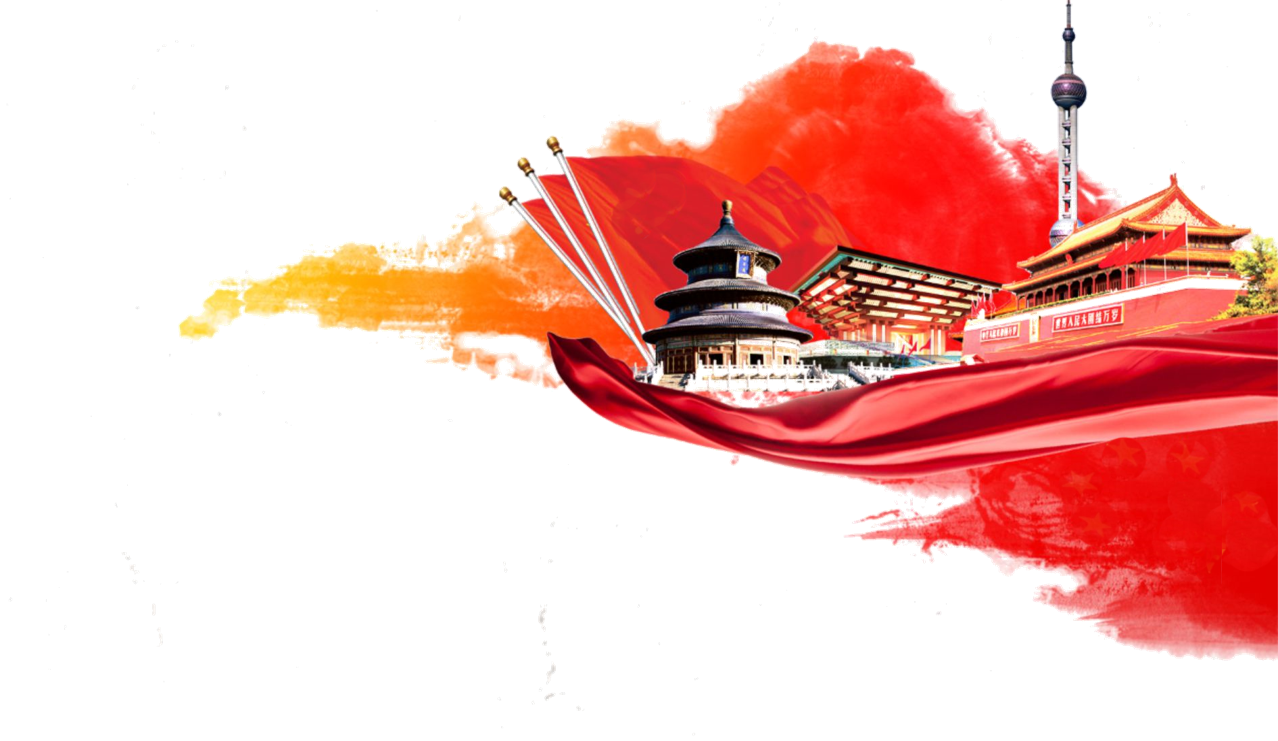 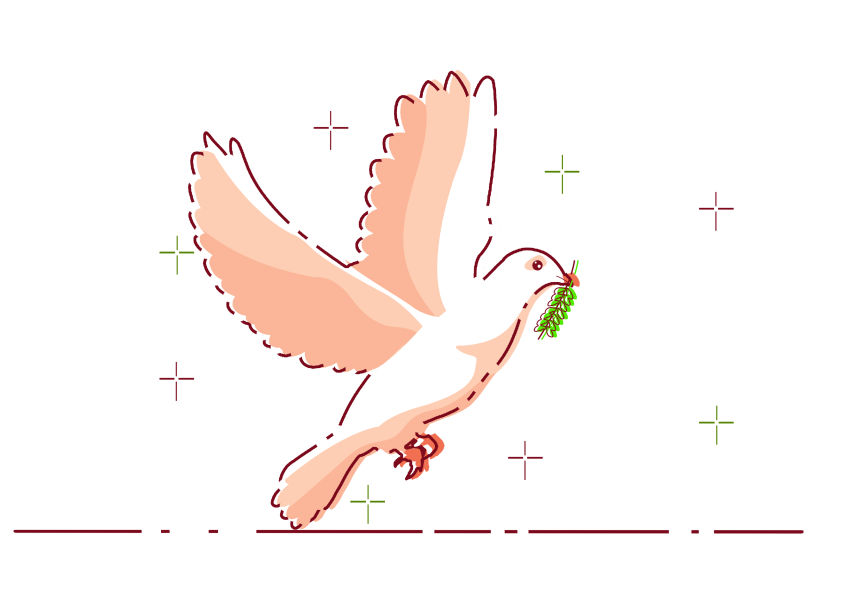 当前国际国内形势
近年来，大国关系变换调整，合作、竞争与对抗并存。美、中、日之间的竞争态势与中俄之间的合作关系同时并存、各自深化。
同时并存
各自深化
美国坚定地实施战略东移、其亚太同盟体系防范、遏制中国的态势不减反增，中美关系中的战略竞争性凸显；日本向“正常国家”转型，中日在海上安全、对外投资多个领域矛盾重重，关系持续低迷；中俄就“一带一路”与“欧亚经济联盟”的对接达成共识，战略合作关系加强。
当前国际国内形势
海上争端，较之于黄海形势的相对稳定、钓鱼岛争端与东海问题的僵持，南海问题因中美博弈与中菲南海国际仲裁案而持续恶化。围绕岛礁建设的中美博弈加强，南海军事化态势明显，使得海上安全形势存在很大的不确定性。
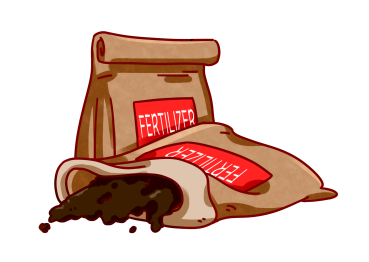 非传统安全方面，恐怖主义、环境问题等对地区安全的挑战严峻，“伊斯兰国”极端势力的战略改变及其影响力的外溢，使本地区面临严重安全威胁。经济发展和人口增长等因素造成中国及其周边各国面临着水资源短缺与污染、城市空气污染与林火雾霾、生物多样化的丧失、气候变化等严峻挑战。
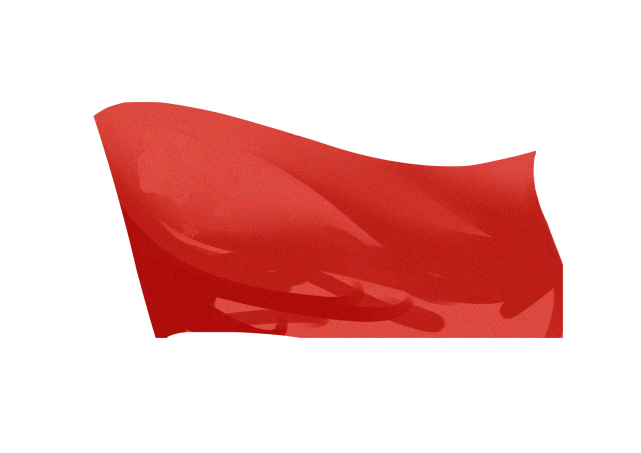 当前国际国内形势
国家安全问题是每个国家的永恒话题
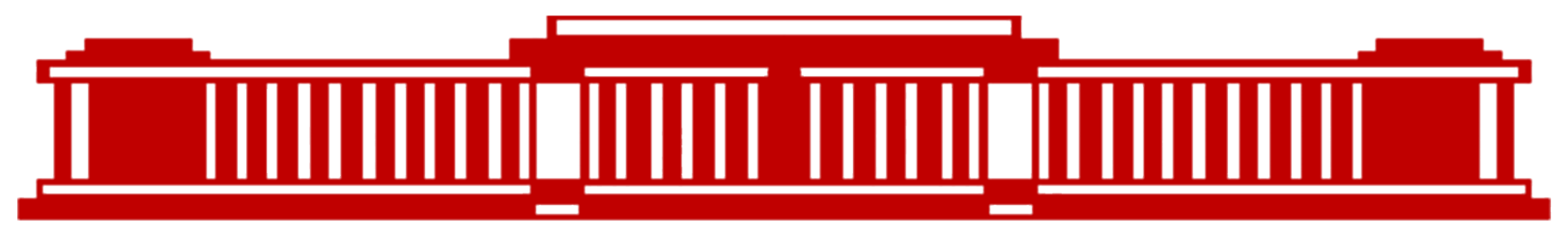 自人类社会产生了国家，就存在着国家利益和国家安全问题。为了国家安全和国家利益而展开的颠覆与反颠覆、渗透与反渗透的斗争一刻也没有停止过。
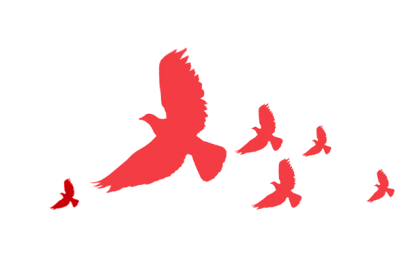 03
危害国家安全的行为及相关罪名
危害国家安全的行为及相关罪名
增强国家安全意识  共同维护国家安全
近年来，在日常生活中，危害国家安全的案件层出不穷，比如无意中为国外间谍当向导而泄密、军迷在社交网站晒资料泄密、国家机关工作人员朋友圈发涉密信息等。
所以国家安全，和我们每个人的生活，息息相关。
危害国家安全的行为及相关罪名
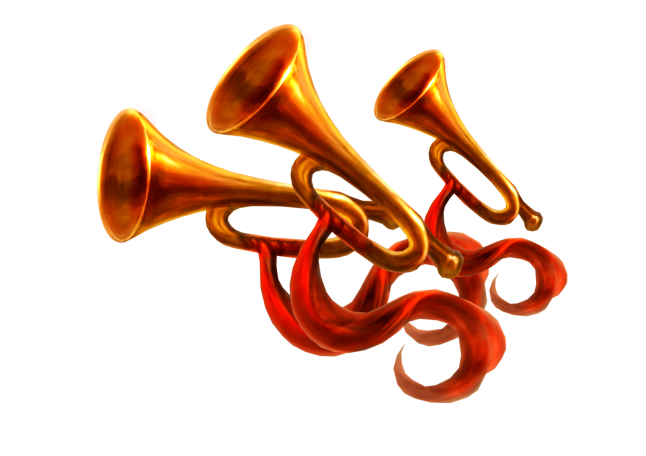 1
2
3
阴谋颠覆政府、分裂国家、推翻社会主义制度
参加间谍组织或者接受间谍组织及其代理人任务
窃取、刺探、收买、非法提供国家秘密
5
4
危害国家安全行为
进行危害国家安全的其他破坏活动
策动、勾引、收买国家工作人员叛变
危害国家安全的行为及相关罪名
背叛国家罪
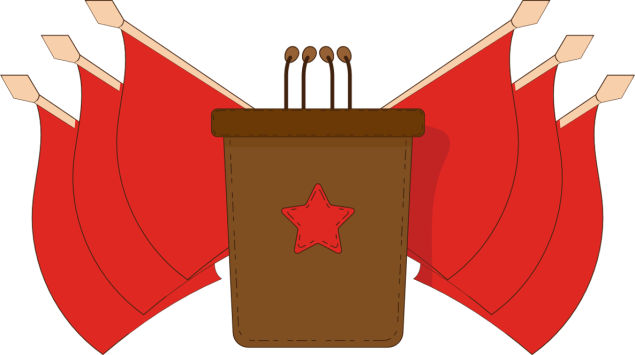 指勾结外国或者境外机构、组织、个人，危害中华人民共和国的主权、领土完整和安全的行为。
分裂国家罪
指组织、策划、实施分裂国家、破坏国家统一，或者与境外的机构、组织、个人相勾结，组织、策划、实施分裂国家、破坏国家统一的行为。
煽动分裂国家罪
危害国家安全的
行为及相关罪名
指煽惑、挑动群众分裂国家、破坏国家统一的行为。在客观方面表现为煽惑、挑动群众分裂国家、破坏国家统一的行为。
危害国家安全的行为及相关罪名
武装叛乱、暴乱罪
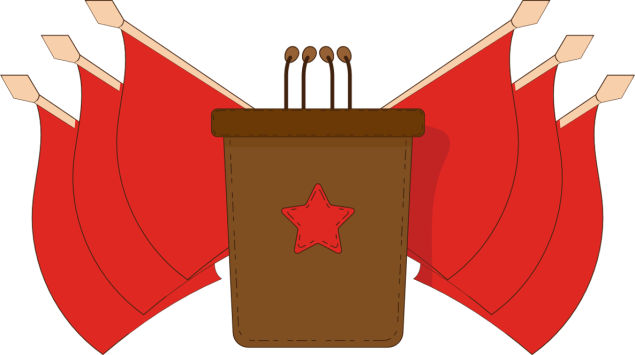 指组织、策划、实施武装叛乱、武装暴乱或者策动、胁迫、勾引、收买国家机关工作人员、武装部队人员、人民警察、民兵进行武装叛乱、武装暴乱的行为。
颠覆国家政权罪
指组织、策划、实施颠覆国家政权、推翻社会主义制度的行为。
危害国家安全的
行为及相关罪名
煽动颠覆国家政权罪
指以造谣、诽谤或者其他方式煽动颠覆国家政权、推翻社会主义制度的行为。
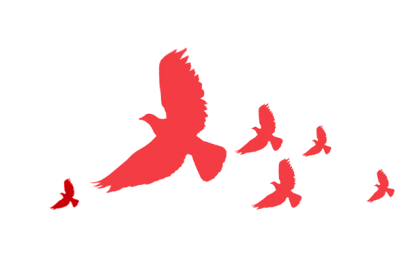 04
如何维护国家安全
如何维护国家安全
增强国家安全意识  共同维护国家安全
近年来，在日常生活中，危害国家安全的案件层出不穷，比如无意中为国外间谍当向导而泄密、军迷在社交网站晒资料泄密、国家机关工作人员朋友圈发涉密信息等。
所以国家安全，和我们每个人的生活，息息相关。
行业PPT模板http:// www.PPT818.com/hangye/
如何维护国家安全
如何维护国家安全
好干部标准，大力选拔敢于负责、勇于担当、善于作为、实绩突出的干部。
组织和人员经常出现在我军事、保密单位周边，乘机盗取秘密情报和信息。如遇有可疑人员要立即报告。
一些有境外背景的组织和个人，利用一些群众不满情绪，煽动与政府对抗。遇到这些情况，应立即报告。
一些境外
警惕境外电台、电视、网络等传媒的煽动、造谣。
一些境外
一些境外
一些境外
如何维护国家安全
如何维护国家安全
拾获属于国家秘密的文件、资料和其他物品，应当及时送交有关机关、单位或保密工作部门。
发现有人买卖属于国家秘密的文件、资料和其他物品，应当及时报告保密工作部门或者国家安全机关、公安机关处理。
发现有人盗窃、抢夺属于国家秘密的文件、资料和其他物品，有权制止，并应当立即报告。
发现泄露或可能泄露国家秘密的线索，应当及时向国家安全机关举报。
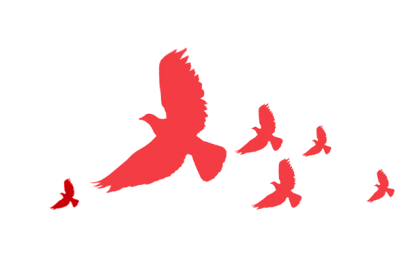 05
谁来保卫国家安全？
谁来保卫国家安全？
增强国家安全意识  共同维护国家安全
近年来，在日常生活中，危害国家安全的案件层出不穷，比如无意中为国外间谍当向导而泄密、军迷在社交网站晒资料泄密、国家机关工作人员朋友圈发涉密信息等。
所以国家安全，和我们每个人的生活，息息相关。
谁来保卫国家安全？
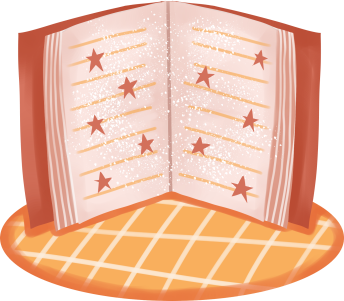 主要职责
在我国，国家安全主要是由国家安全机关负责。
1983年6月，第六届全国人民代表大会第一次会议批准设立国家安全部。1983年7月1日，中华人民共和国国家安全部正式成立。
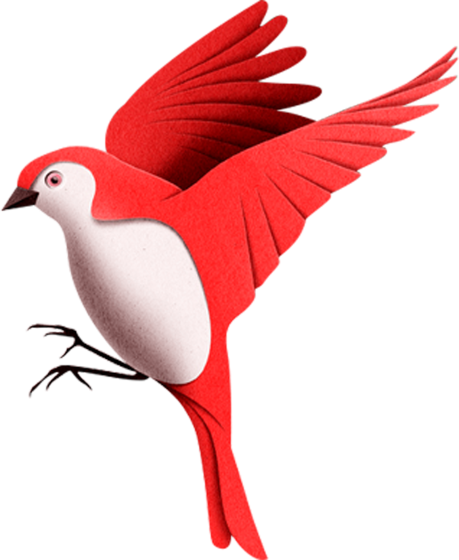 掌管反间谍工作和其他有关国家安全的工作；
开展隐蔽战线斗争，严密防范、打击境外机构、组织、个人实施或者指使、资助他人实施的、或者境内机构、组织、个人与境外机构、组织、个人相勾结实施危害中华人民共和国国家安全的行为，保卫人民民主专政政权和社会主义制度，保障改革开放和社会主义现代化建设的顺利进行；
大力进行国家安全教育，不断增强人民群众的国家安全意识等。
谁来保卫国家安全？
机关、团体和其他组织应当对本单位的人员进行维护国家安全的教育，动员、组织本单位的人员防范、制止危害国家安全的行为。
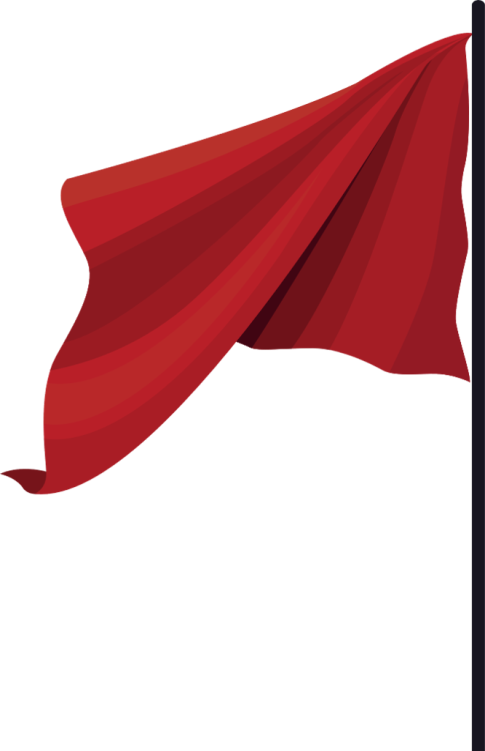 公民和组织应当为国家安全工作提供便利条件或者其他协助。
公民发现危害国家安全的行为，应当直接或者通过所在组织及时向国家安全机关或者公安机关报告。
谁来保卫国家安全？
在国家安全机关调查了解有关危害国家安全的情况、收集有关证据时，公民和有关组织应当如实提供，不得拒绝。
任何公民和组织都应当保守所知悉的国家安全工作的国家秘密。
谁来保卫
国家安全
任何个人和组织都不得非法持有属于国家秘密的文件、资料和其他物品。
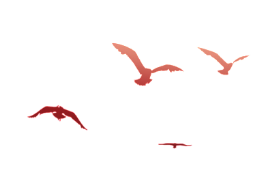 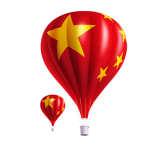 感谢聆听 下回再见
感谢聆听 下回再见
近年来，在日常生活中，危害国家安全的案件层出不穷，比如无意中为国外间谍当向导而泄密、军迷在社交网站晒资料泄密、国家机关工作人员朋友圈发涉密信息等。
所以国家安全，和我们每个人的生活，息息相关。
增强国家安全意识  共同维护国家安全